January 2019
TGax January 2019 Meeting Agenda
Date: 2018-12-07
Authors:
Slide 1
Osama Aboul-Magd, Huawei Technologies
January 2019
IEEE 802.11 TGax:High Efficiency WLANTask Group
January 13-18, 2019
St. Louis, MO, USA

Chair: Osama Aboul-Magd (Huawei Technologies)
Vice Chair: Alfred Asterjadhi (Qualcomm)
Vice Chair: Ron Porat (Broadcom)
Secretary: Yasuhiko Inoue (NTT)
Technical Editor: Robert Stacey (Intel)
Slide 2
Osama Aboul-Magd, Huawei Technologies
January 2019
Meeting Protocol
Please announce your affiliation when you first address the group during a meeting slot
Slide 3
Osama Aboul-Magd, Huawei Technologies
January 2019
Attendance
http://newton.meeting.verilan.com  

Register
Indicate attendance
Slide 4
Osama Aboul-Magd, Huawei Technologies
January 2019
Attendance, Voting & Document Status
Make sure your badges are correct 

If you plan to make a submission be sure it does not contain company logos or advertising

Questions on Voting status, Ballot pool, Access to Reflector, Documentation,  member’s area
see Jon Rosdahl –  jrosdahl@ieee.org

Cell Phones Silent or Off
Slide 5
Osama Aboul-Magd, Huawei Technologies
January 2019
Patent Policy
Following 5 slides
Slide 6
Osama Aboul-Magd, Huawei Technologies
January 2019
Participants have a duty to inform the IEEE
Participants shall inform the IEEE (or cause the IEEE to be informed) of the identity of each holder of any potential Essential Patent Claims of which they are personally aware if the claims are owned or controlled by the participant or the entity the participant is from, employed by, or otherwise represents

Participants should inform the IEEE (or cause the IEEE to be informed) of the identity of any other holders of potential Essential Patent Claims

Early identification of holders of potential Essential Patent Claims is encouraged
Slide 7
Osama Aboul-Magd, Huawei Technologies
January 2019
Ways to inform IEEE
Cause an LOA to be submitted to the IEEE-SA (patcom@ieee.org); or

Provide the chair of this group with the identity of the holder(s) of any and all such claims as soon as possible; or

Speak up now and respond to this Call for Potentially Essential Patents
If anyone in this meeting is personally aware of the holder of any patent claims that are potentially essential to implementation of the proposed standard(s) under consideration by this group and that are not already the subject of an Accepted Letter of Assurance, please respond at this time by providing relevant information to the WG Chair
Slide 8
Osama Aboul-Magd, Huawei Technologies
January 2019
Other guidelines for IEEE WG meetings
All IEEE-SA standards meetings shall be conducted in compliance with all applicable laws, including antitrust and competition laws. 
Don’t discuss the interpretation, validity, or essentiality of patents/patent claims. 
Don’t discuss specific license rates, terms, or conditions.
Relative costs of different technical approaches that include relative costs of patent licensing terms January be discussed in standards development meetings. 
Technical considerations remain the primary focus
Don’t discuss or engage in the fixing of product prices, allocation of customers, or division of sales markets.
Don’t discuss the status or substance of ongoing or threatened litigation.
Don’t be silent if inappropriate topics are discussed … do formally object.
---------------------------------------------------------------   
For more details, see IEEE-SA Standards Board Operations Manual, clause 5.3.10 and Antitrust and Competition Policy: What You Need to Know at http://standards.ieee.org/develop/policies/antitrust.pdf
Slide 9
Osama Aboul-Magd, Huawei Technologies
January 2019
Patent-related information
The patent policy and the procedures used to execute that policy are documented in the:
IEEE-SA Standards Board Bylaws (http://standards.ieee.org/develop/policies/bylaws/sect6-7.html#6) 
IEEE-SA Standards Board Operations Manual (http://standards.ieee.org/develop/policies/opman/sect6.html#6.3)

	Material about the patent policy is available at 
	http://standards.ieee.org/about/sasb/patcom/materials.html


	If you have questions, contact the IEEE-SA Standards Board Patent Committee Administrator at patcom@ieee.org
Slide 10
Osama Aboul-Magd, Huawei Technologies
January 2019
Participation in IEEE 802 Meetings
All participation in IEEE 802 Working Group meetings is on an individual basis
•     Participants in the IEEE standards development individual process shall act based on their qualifications and experience. (https://standards.ieee.org/develop/policies/bylaws/sb_bylaws.pdfsection 5.2.1)
•    IEEE 802 Working Group membership is by individual; “Working Group members shall participate in the consensus process in a manner consistent with their professional expert opinion as individuals, and not as organizational representatives”. (subclause 4.2.1 “Establishment”, of the IEEE 802 LMSC Working Group Policies and Procedures)
Participants have an obligation to act and vote as an individual and not under the direction of any other individual or group.  A Participant’s obligation to act and vote as an individual applies in all cases, regardless of any external commitments, agreements, contracts, or orders. 
Participants shall not direct the actions or votes of any other member of an IEEE 802 Working Group or retaliate against any other member for their actions or votes within IEEE 802 Working Group meetings, see https://standards.ieee.org/develop/policies/bylaws/sb_bylaws.pdf  section 5.2.1.3 and the IEEE 802 LMSC Working Group Policies and Procedures, subclause 3.4.1 “Chair”, list item x.
By participating in IEEE 802 meetings, you accept these requirements.  If you do not agree to these policies then you shall not participate.
(Latest revision of IEEE 802 LMSC Working Group Policies and Procedures: http://www.ieee802.org/devdocs.shtml and Participation slide: https://mentor.ieee.org/802-ec/dcn/16/ec-16-0180-03-00EC-ieee-802-participation-slide.ppt )
Slide 11
Osama Aboul-Magd, Huawei Technologies
January 2019
Agenda Items for the Week
Approve meeting and teleconference minutes since November 2018.
Complete the resolution of comments received on draft D3.0, prepare draft D4.0, and start a 15-day recirculation ballot
Approve the TG Coexistence Assurance document
Schedule TG ad hoc meeting, if needed.
Schedule TG teleconference times.
Slide 12
Osama Aboul-Magd, Huawei Technologies
January 2019
General Flow of the Meeting
Tuesday January 15, 16:00 – 18:00
Call Meeting to order
IEEE-SA IPR Policy and procedure.
Comment resolution and submissions
Recess
Tuesday January 15, 19:30 – 21:30
Call Meeting to order
IEEE-SA IPR Policy and procedure.
Comment resolution and submissions
Recess
Wednesday January 16, 08:00 – 10:00
Call Meeting to order
IEEE-SA IPR Policy and procedure.
Comment resolution and submissions
Recess
Wednesday January 16, 13:30 – 15:30
Call Meeting to order
IEEE-SA IPR Policy and procedure.
Comment resolution and submissions
Recess	
Thursday January 17, 08:00 – 10:00
Call Meeting to order
IEEE-SA IPR Policy and procedure.
Comment resolution
Recess 
Thursday January 17, 10:30 – 12:30
Call Meeting to order
IEEE-SA IPR Policy and procedure.
TG Motions
Comment Resolution
Goals for January 2018
TG ad hoc meeting
Telecon Schedule
Adjourn
Monday January 14, 10:30 – 12:30 
Call Meeting to order
IEEE-SA IPR Policy and procedure.
Call for Submissions
Ad hoc groups schedule
Comment resolution and submissions
Recess
Monday January 14, 13:30 – 15:30
Call Meeting to order
IEEE-SA IPR Policy and procedure.
Comment resolution and submissions
Recess
Monday January 14, 19:30 – 21:30
Call Meeting to order
IEEE-SA IPR Policy and procedure.
Comment resolution and submissions
Recess
Tuesday January 15, 08:00 – 10:00
Call Meeting to order
IEEE-SA IPR Policy and procedure.
Comment resolution and submissions
Recess
Tuesday January 15, 10:30 – 12:30
Call Meeting to order
IEEE-SA IPR Policy and procedure.
Comment resolution and submissions
Recess
Slide 13
Osama Aboul-Magd, Huawei Technologies
January 2019
TGax Schedule
Slide 14
Osama Aboul-Magd, Huawei Technologies
January 2019
Agenda for Monday January 14, 10:30 – 12:30
Call meeting to order 
IEEE-SA IPR policy and Procedure
TG motions
Approve TG meeting and Teleconference minutes since November 2018 meeting.
Timeline
Status of Comment Resolution
Submissions and Comment Resolution
Recess
Slide 15
Osama Aboul-Magd, Huawei Technologies
January 2019
The focus is on comment resolution
CIDs passed SP during Nov meeting or on a teleconference will not be reconsidered.
Any document not related to comment resolution will be discussed on a best effort basis.
6 GHz related documents will be considered at the end and only if there is a consensus.
Slide 16
Osama Aboul-Magd, Huawei Technologies
January 2019
Submissions
TBD
Slide 17
Osama Aboul-Magd, Huawei Technologies
January 2019
Approval of  TG Minutes (November 2018 Meeting and Telecon Minutes)
Approve TGax minutes of meetings and teleconferences from November 2018 Plenary meeting to today: 
https://mentor.ieee.org/802.11/dcn/18/11-18-1933-01-00ax-tgax-november-2018-bangkok-meeting-minutes.docx  
https://mentor.ieee.org/802.11/dcn/18/11-18-2008-01-00ax-minutes-of-tgax-ad-hoc-mac-mu-sr-november-2018-in-bangkok.docx 
https://mentor.ieee.org/802.11/dcn/18/11-18-2137-00-00ax-minutes-of-tgax-teleconferences-from-nov-2018-to-jan-2019.docx 
https://mentor.ieee.org/802.11/dcn/18/11-18-1871-02-00ax-minutes-of-tgax-ad-hoc-november-2018-in-shenzhen.docx 
https://mentor.ieee.org/802.11/dcn/18/11-18-2024-00-00ax-bangkok-phy-ad-hoc-minutes.docx 
Move:	Kiseon Ryu		Second: Stephane Baron
Accepted with no objection
Slide 18
Osama Aboul-Magd, Huawei Technologies
January 2019
Timeline
http://www.ieee802.org/11/Reports/802.11_Timelines.htm 

Recirculation						Jan. 2019
MEC/MRD							Mar. 2019
Sponsor Ballot pool					Feb. 2019
Initial Sponsor Ballot					May 2019   July 2019
Final 802.11 Approval				Nov. 2019   January 2020
Final Conditional EC approval		Nov. 2019   March 2020
RevCom								Dec. 2019  June 2020
Slide 19
Osama Aboul-Magd, Huawei Technologies
January 2019
Status of Comment Resolution
See the embedded spreadsheets.
Slide 20
Osama Aboul-Magd, Huawei Technologies
January 2019
11-18/1995 (Huizhao Wang)
Do you accept resolutions to CIDs 15302, 15906, 16750 in doc 11-18/1995r2?

Accepted with no objection
Slide 21
Osama Aboul-Magd, Huawei Technologies
January 2019
11-19/0120 (Guoqing Li)
Do you accept resolution to CID 15153 in doc 11-19/0120r0?
No objection
Slide 22
Osama Aboul-Magd, Huawei Technologies
January 2019
11-18/1866 (Laurent Cariou)
Do you accept resolutions to CIDs 15175, 15652, 16411, 17077, 17001, 16124, 15716 in doc 11-18/1866r5?

Accepted with no objection
Slide 23
Osama Aboul-Magd, Huawei Technologies
January 2019
11-18/2040 (Liwen Chu)
Do you accept resolutions to CIDs 15090, 16168, 16282, 15606, and 15934 in doc 11-18/2040r6?

Accepted with no objection
Slide 24
Osama Aboul-Magd, Huawei Technologies
January 2019
Agenda for Monday January 14, 13:30 – 15:30
Call meeting to order 
IEEE-SA IPR policy and Procedure
Submissions and comment resolution
Recess
Slide 25
Osama Aboul-Magd, Huawei Technologies
January 2019
11-18/2085 (Po-Kai)
Do you accept resolutions to CID 16487 in doc 11-18/2085r1?

Accepted with no objection  on r0
SP: Y/N/A 16/0/4  on r1
Slide 26
Osama Aboul-Magd, Huawei Technologies
January 2019
11-18/1697 (Alfred Asterjadhi)
Do you accept resolutions to CIDs 15096, 15097, 15099, 15100, 15101, 15164, 15165, 15182, 15731, 15732, 15733, 15840, 15841, 15842, 15843, 15844, 16423, 16452, 16463 In doc 11-18/1697r1?

Accepted with no objection
Slide 27
Osama Aboul-Magd, Huawei Technologies
January 2019
11-19/0098 (Liwen Chu)
Do you accept resolutions to CIDs 15157, 16283.16293, 16494 in doc 11-19/0098r2?

No objection
Slide 28
Osama Aboul-Magd, Huawei Technologies
January 2019
11-18/1853 (Tomo Adachi)
Do you accept resolution to CIDs 16907, 16909, 16910, 16915, 16916, 16918, 16921 in doc 11-18/1853r1?

Resolutions to CIDs written in black approved with no objection.
CID 16918 is transferred to Yasu
CID 16910 is now ok after checking out the PPDU definition
Slide 29
Osama Aboul-Magd, Huawei Technologies
January 2019
11-19/0096 (Alfred Asterjadhi)
Do you accept resolution to CID  16737 in doc 11-19/0096r0?

No objection
Slide 30
Osama Aboul-Magd, Huawei Technologies
January 2019
11-18/1472 (Alfred Asterjadhi)
Do you accept resolutions to CIDs 15102, 15181, 15845, 16425, 16426, 16427, 16428, 16429 in doc 11-18/1472r2?

Accepted with no objection.
Slide 31
Osama Aboul-Magd, Huawei Technologies
January 2019
Agenda for Monday January 14, 19:30 – 21:30
Call meeting to order 
IEEE-SA IPR policy and Procedure
Submissions and comment resolution
Recess
Slide 32
Osama Aboul-Magd, Huawei Technologies
January 2019
11/19/0076 (Ming Gan)
Do you accept resolution to CID 16486 in doc 11-19/0076r0?
Slide 33
Osama Aboul-Magd, Huawei Technologies
January 2019
11-18/1779 (Yongho)
Do you accept resolution to CID 16448 in doc 11-18/1779r5?

Y/N/A: 20/2/15
Slide 34
Osama Aboul-Magd, Huawei Technologies
January 2019
11-19/0085 (Yongho)
Do you accept resolutions to CIDs IDs: 16441, 16738, 17046, 15939, 15835 (5 CIDs) in doc 11-19/0085r2?

Y/N/A: 17/2/15
Slide 35
Osama Aboul-Magd, Huawei Technologies
January 2019
11-18/1851 (Tomo Adachi)
Do you accept resolution to CID 16440 in doc 11-18/1851r3?

No objection
Slide 36
Osama Aboul-Magd, Huawei Technologies
January 2019
11-18/2033 (Xiaogang)
Do you accept resolutions to CIDs 16970, 16969, 16974, 16975, 16055 in doc 11-18/2033r3?

Accepted.
Slide 37
Osama Aboul-Magd, Huawei Technologies
January 2019
Agenda for Tuesday January 15, 08:00 – 10:00
Call meeting to order 
IEEE-SA IPR policy and Procedure
Status Update
Submissions and comment resolution
Recess
Slide 38
Osama Aboul-Magd, Huawei Technologies
January 2019
11-18/1855 (Chao Chun)
Do you accept the resolution to CID 16561 in doc 11-18/1855r4?

Accepted.
Slide 39
Osama Aboul-Magd, Huawei Technologies
January 2019
11-19/0099 (Huizhao Wang)
Do you accept resolutions to CIDs 15687, 15689, 15690, 15692, 15693, 16756 in doc 11-19/0099r2? 

Y/N/A: 3/18/10
Slide 40
Osama Aboul-Magd, Huawei Technologies
January 2019
11-18/1921 (Sounding)
Do you accept resolutions to CIDs 15687, 15689, 15690, 15692, 15693, 16756 in doc 11-18/1921r4? 

No objection
Slide 41
Osama Aboul-Magd, Huawei Technologies
January 2019
11-18/1887 (Zhou Lan)
Do you accept resolutions to CIDs 16605, 15679, 15718, 15071 in doc 11-1887r2?

No objection to resolutions to CIDs written in black
Resolutions to 16605 and 15071 are approved in r3 – Tuesday PM2.
Slide 42
Osama Aboul-Magd, Huawei Technologies
January 2019
11-18/1859 (Liwen Chu)
Do you accept resolutions to CIDs 15700, 15701, 16213, 16225, 16280, 16281, 16284, 16289, 16295, 16355, 16356, 16413, 16492, 16493, , 16684, 17041, 17042, 17066, 17067, 17068, 17147 in doc 11-18/1859r2?

Deferred.
Slide 43
Osama Aboul-Magd, Huawei Technologies
January 2019
Agenda for Tuesday January 15, 10:30 – 12:30
Call meeting to order 
IEEE-SA IPR policy and Procedure
Submissions and comment resolution
Recess
Slide 44
Osama Aboul-Magd, Huawei Technologies
January 2019
11-19/0140 (Matt Fischer)
Do you accept resolutions to CIDs 15708
15763
15764
16411
16444
17052
In doc 11-19/0140r1?
Slide 45
Osama Aboul-Magd, Huawei Technologies
January 2019
SP
Which option do you prefer as the resolution to CID 16411?

Rejected - 13
Resolution in 11-19/0140r1 -15
Slide 46
Osama Aboul-Magd, Huawei Technologies
January 2019
11-19/0002 (Mark Rison)
Do you accept resolutions to CIDs 16165, 16260, 16272 and 16743 in doc 11-19/0002r0?

Accepted with no objection
Slide 47
Osama Aboul-Magd, Huawei Technologies
January 2019
11-18/1227 (Laurent)
Do you accept resolutions to CIDs 16165, 16260, 16272 and 16743 in doc 11-18/1227r13?

Y/N/A: 41/0/9
Slide 48
Osama Aboul-Magd, Huawei Technologies
January 2019
11-18/1471 (Alfred Asterjadhi)
Do you accept resolutions to CIDs 15122, 15829 in doc 11-18/1471r4?

Y/N/A: 32/3/9
Slide 49
Osama Aboul-Magd, Huawei Technologies
January 2019
11-18/1211 (Alfred Asterjadhi)
Do you accept resolutions to CIDs 15120, 15166, 16446, 15177, 15647, 15154, 15831, 16396, 16447, 15161, 15824, 15827, 15828 in doc  11-18/1211r5?

Y/N/A: 46/0/5
Slide 50
Osama Aboul-Magd, Huawei Technologies
January 2019
11-18/1489 (Liwen Chu)
Do you accept the draft text in doc 11-18/1489r3?

Y/N/A:20/2/9
Slide 51
Osama Aboul-Magd, Huawei Technologies
January 2019
Agenda for Tuesday January 15, 16:00 – 18:00
Call meeting to order 
IEEE-SA IPR policy and Procedure
Submissions and comment resolution
Recess
Slide 52
Osama Aboul-Magd, Huawei Technologies
January 2019
11-18/1506 (Yongho)
Do you accept resolutions to CIDs 16123, 16091, 16925, and 16152 in doc 11-18/1506r3?

Y/N/A:15/1/2
Slide 53
Osama Aboul-Magd, Huawei Technologies
January 2019
11-19/0166r0 (Zhou Lan)
Do you accept resolution to CID 16542 in doc 11-19/0166r0?

No objection
Slide 54
Osama Aboul-Magd, Huawei Technologies
January 2019
11-19/0160 (Po-Kai Huang)
Do you accept resolution to CID 16586 in doc 11-19/0160r0?

No objection
Slide 55
Osama Aboul-Magd, Huawei Technologies
January 2019
11-19/0162 (Po-Kai Huang)
Do you accept the draft text in doc 11-19/0162r1?

No objection.
Slide 56
Osama Aboul-Magd, Huawei Technologies
January 2019
11-19/0097 (Alfred Asterjadhi)
Do you accept resolutions to CIDs 16588, 15650 in doc 11-19/0097r1?

SP deferred – SP was considered during Wednesday PM1
Slide 57
Osama Aboul-Magd, Huawei Technologies
January 2019
11-19/0161 (Sean)
Do you accept resolution to CID 16535 in doc 11-19/0161r)?

No objection.
Slide 58
Osama Aboul-Magd, Huawei Technologies
January 2019
Agenda for Tuesday January 15, 19:30 – 21:30
Call meeting to order 
IEEE-SA IPR policy and Procedure
Submissions and comment resolution
Recess
Slide 59
Osama Aboul-Magd, Huawei Technologies
January 2019
11-18/1831 (Jarkko)
Do you accept resolutions to CIDs 15990, 17031 and 17033 in doc 11-18/1831r4?

No objection
Slide 60
Osama Aboul-Magd, Huawei Technologies
January 2019
11-18/1821 (Matt Fischer)
Do you accept resolution to CID 15757 in doc 11-18/1821r4?

Y/N/A: 11/22/12
Slide 61
Osama Aboul-Magd, Huawei Technologies
January 2019
11-18/1822 (Matt Fischer)
Do you accept resolutions to CID 16441 and 16440 in doc 11-18/1822r2?

Y/N/A: 11/18/6
Slide 62
Osama Aboul-Magd, Huawei Technologies
January 2019
11-19/0170 (George Cherian)
Do you accept resolutions to CIDs 16352, 16353, 16927 in doc 11-19/170r0?

No objection
Slide 63
Osama Aboul-Magd, Huawei Technologies
January 2019
11-19/0061 (Jarkko)
Do you accept resolution to CID 15651 in doc 11-19/0061r5?

No objection
Slide 64
Osama Aboul-Magd, Huawei Technologies
January 2019
11-19/0028 (Abhishek Patil)
Do you accept draft text in doc 11-19/0028?

SP deferred  Tuesday PM3
Slide 65
Osama Aboul-Magd, Huawei Technologies
January 2019
Agenda for Wednesday January 16, 08:00 – 10:00
Call meeting to order 
IEEE-SA IPR policy and Procedure
Submissions and comment resolution
Recess
Slide 66
Osama Aboul-Magd, Huawei Technologies
January 2019
11-18/1859 (liwen Chu)
Do you accept resolutions to CIDs 15700, 15701, 16213, 16225, 16280, 16281, 16284, 16289, 16295, 16355, 16356, 16413, 16492, 16493, , 16684, 17041, 17042, 17066, 17067, 17068, 17147 in doc 11-18/1859r5?

Y/N/A: 22/0/4
Slide 67
Osama Aboul-Magd, Huawei Technologies
January 2019
11-18/1807 (Yasu)
Do you accept resolution to CIDs 15000, 16130, 15001, 16100, 16101, 16102, 16918, 15929, 16170 in doc 11-18/1807r7?

No objection
Slide 68
Osama Aboul-Magd, Huawei Technologies
January 2019
11-19/0095 (Jarkko)
Do you accept resolution to CIDs 15121 and 15825 in doc 11-19/0095r2?

No SP.
Slide 69
Osama Aboul-Magd, Huawei Technologies
January 2019
SP
which option do you support?

Option 1 in doc 11-18/0180r1 - 14
Option 2 in doc 11-18/0180r1 - 13
Do nothing in 11ax (leave it for 11az) - 24
Slide 70
Osama Aboul-Magd, Huawei Technologies
January 2019
11-19/0180 (Alfred Asterjadhi)
Do you accept resolutions to CID 15824 in doc 11-19/180r1?

No SP
Slide 71
Osama Aboul-Magd, Huawei Technologies
January 2019
Agenda for Wednesday January 16, 13:30 – 15:30
Call meeting to order 
IEEE-SA IPR policy and Procedure
Submissions and comment resolution
Recess
Slide 72
Osama Aboul-Magd, Huawei Technologies
January 2019
SP
In doc 11-19/0121r2, which option do you prefer

Option 1 - 25
Option 2 - 43
Slide 73
Osama Aboul-Magd, Huawei Technologies
January 2019
11-19/0121 (Tianyu Wu)
Do you accept the draft text for option 2 in doc 11-19/0121r2?

No objection
Slide 74
Osama Aboul-Magd, Huawei Technologies
January 2019
11-19/0028 (Abhishek Patil)
Do you agree to accept the draft text in doc 11-19/0028r2?

Y/N/A: 32/13/8

Do you agree to accept the draft text in doc 11-19/0028r3?

Accepted with no objection.
Slide 75
Osama Aboul-Magd, Huawei Technologies
January 2019
11-18/1828 (Wookbong)
Do you accept resolutions to CIDs 16444 and 15178 in doc 11-18/1828r4?
Y/N/A: 26/46/2
Do you accept “Rejected” as the resolution to the CIDs 16444 and 15178. A proposal was made in doc 11-18/1828 to add a new mode of operation in response to the CIDs. Effort was made to reach consensus. It was felt that a new mode is not needed and the 11ax draft already has enough mechanisms to address the comments. After debating the issues a straw poll indicated that a technical consensus of 75% would not be achieved in an equivalent motion”
SP: Y/N/A: 22/5/7
Slide 76
Osama Aboul-Magd, Huawei Technologies
January 2019
11-19/0177 (Laurent Cariou)
Do you accept resolutions to CIDs 15588, 15826, 15833, 15834, 15838, 16151, 16442, 16594, 16739 in doc 11-19/0177r0?

Passed with unanimous consent.
Slide 77
Osama Aboul-Magd, Huawei Technologies
January 2019
11-19/0097 (Alfred)
Do you accept resolutions to CIDs 16588, 15650 in doc 11-19/0097r3?

Passed with unanimous consent
Slide 78
Osama Aboul-Magd, Huawei Technologies
January 2019
Agenda for Thursday January 17, 08:00 – 10:00
Call meeting to order 
IEEE-SA IPR policy and Procedure
Presentations and Comment Resolution
Recess
Slide 79
Osama Aboul-Magd, Huawei Technologies
January 2019
11-18/1987 (Jae Seung)
Do you accept resolutions to CIDs 15210, 15875, 16581, 16582, 16583, 16556, 16558, 15064 and 15065 in doc 11-18/1987r3?

Y:N:A:3/6/8

Do you accept resolutions to CIDs 15210, 15875, 16581, 16582, 16583, 16556, 16558, 15064 and 15065 in doc 11-18/1987r3?
Accepted with unanimous consent.
Slide 80
Osama Aboul-Magd, Huawei Technologies
January 2019
11-18/1987 (Jae Seung)
Do you accept resolutions to CIDs 15210, 15875, 16581, 16582, 16583, 16556, 16558, 15064 and 15065 in doc 11-18/1987r3?

Passed with unanimous consent
Slide 81
Osama Aboul-Magd, Huawei Technologies
November 2018
Straw poll
Do you agree to delete the highlighted text from the 802.11ax specification? 
Y/N/A: 3/13/13
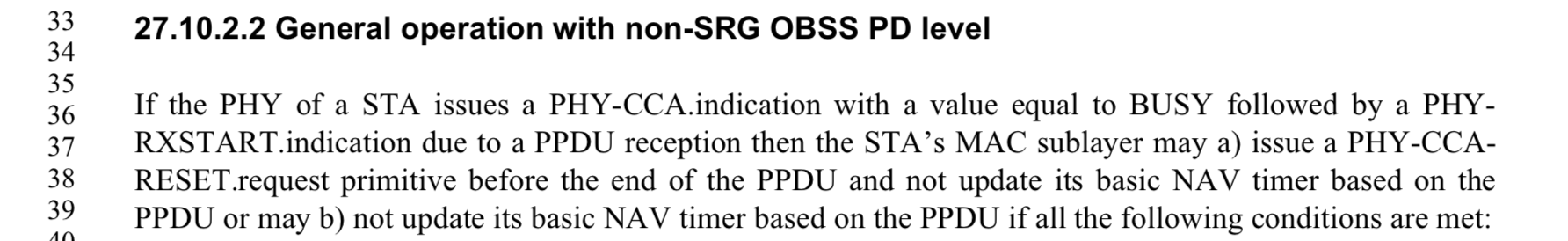 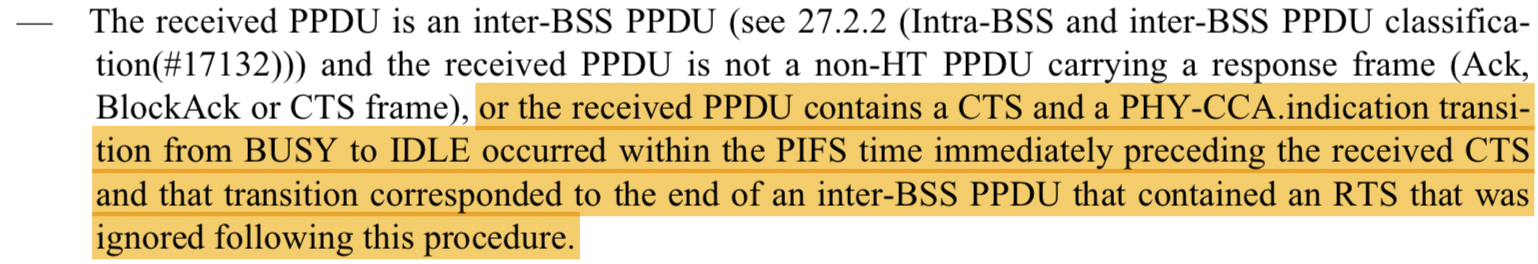 Slide 82
Jarkko Kneckt, Apple
January 2019
11-18/0028 (Abhishek Patil)
Do you accept the draft text in doc 11-19/0028r4?

Y/N/A:25/0/6
Slide 83
Osama Aboul-Magd, Huawei Technologies
January 2019
11-19/0192 (Alfred Asterjadhi)
Do you accept resolutions to CIDs 16838, 15850, 15098, 15104, 15668, 15757, 15832, 16450 in doc 11-19/0192r1?

Y/N/A: 12/0/12
Slide 84
Osama Aboul-Magd, Huawei Technologies
January 2019
11-19/0006 (Matt Fischer)
Do you accept resolutions to CIDs 16451, 16584 in doc 11-19/006r3?
 SP deferred – Thursday AM1
Y/N/A:
Slide 85
Osama Aboul-Magd, Huawei Technologies
January 2019
11-18/0218 (Matt Fischer)
Do you accept resolutions to CIDs 17140 and 16449 in doc 11-18/0218r3?

These two CIDs are to be rejected.
Slide 86
Osama Aboul-Magd, Huawei Technologies
January 2019
11-19/0041 (Matt Fischer)
Do you accept draft text in doc 11-19/0041r2?

Y/N/A:
22/0/6
Slide 87
Osama Aboul-Magd, Huawei Technologies
January 2019
11-19/0041
Do you accept draft text in doc 11-19/0041r

No SP
Slide 88
Osama Aboul-Magd, Huawei Technologies
January 2019
Agenda for Thursday January 17, PM1 and PM2
Call Meeting to order
IEEE-SA IPR policy and Procedure.
Resolution of the outstanding comments
TG Motions
Goals for March 2019
Ad hoc meeting, if necessary
Telecon Schedule
Adjourn
Slide 89
Osama Aboul-Magd, Huawei Technologies
January 2019
Motions
Slide 90
Osama Aboul-Magd, Huawei Technologies
January 2019
Motion to Approve 802.11ax Coexistence Assurance document
Move to accept document 11-16/1348r4
https://mentor.ieee.org/802.11/dcn/16/11-16-1348-04-00ax-coexistence-assurance.docx 
as the TGax Coexistence Assurance document.

Move: Robert Stacey	 	Second: Alfred Asterjadhi
Y/N/A: 44/0/1
Motion passes
Slide 91
Osama Aboul-Magd, Huawei Technologies
January 2019
CR Motion #781
Move to accept resolutions to CIDs in the following comment groups:
Approved Edits in D3.1		-  Approved Edits in D3.2
Approved Edits in D3.3		- Editorials 
Editorials in D3.1			- Editorials in D3.2

in doc 11-18/1123r19

Move: Robert Stacey		Second: Po-Kai Huang
Passed with unanimous consent
Slide 92
Osama Aboul-Magd, Huawei Technologies
January 2019
CR Motion #782
Move to accept resolutions to CIDs in the following comment groups:
Alfred 18/1472 27-7-4  r2
Alfred 18/1697 27.7.3  r1
Alfred 18/1698 Misc Part 2  r1
ChaoChun 18/1855 QTP  r4
George 19/0170 Ack related  r0
Guoqing 18/1868 Clause 4  r9
Guoqing 19/0120 Definitions   r1
Huizhao 18/1995 Duration based RTS  r3
Slide 93
Osama Aboul-Magd, Huawei Technologies
January 2019
Jarkko 19/0061 6 GHz Discovery  r7
Laurent 18/1866 OBSS PD r5
Liwen 18/1487 27.5.3.2.3  r3
Liwen 18/1975 27.5.3.4  r4
Liwen 18/2040 Misc  r6
Liwen 19/0098 Misc  r1
Matt 19/0140 MAC Misc  r1
Menzo 18/1921 Sounding   r4
Ming 19/0076 Fragmentation  r1
Peter 18/1932 Misc  r5
Sean 19/0161 Spatial Reuse  r0
Slide 94
Osama Aboul-Magd, Huawei Technologies
January 2019
Tomo 18/1851 9.3.1.9  r3
 Tomo 18/1853 10.3.7, 3.1, 3.2, and 27.5.1.1  r2
Yasu 18/1807 Misc  r7
Zhou 18/1887 27.5  r3
Zhou 19/0166 BQR  r0
Xiaogang 18/2033 Sounding  r3
Po-Kai 19/0160 Co-hosted BSS  r2

In doc 11-18/1123r20
Move:	Robert Stacey	Second: Alfred Asterjadhi
Approved with unanimous consent
Slide 95
Osama Aboul-Magd, Huawei Technologies
January 2019
CR Motion #783
Move to accept resolutions to CIDs in the following comment group

Alfred 18/1471 27.16.1 6 GHz  r4

In doc 11-18/1123r20

Move: Alfred Asterjadhi			Second: Abhishek Patil
Approved with unanimous consent
SP result: 32/3/9
Slide 96
Osama Aboul-Magd, Huawei Technologies
January 2019
CR Motion #784
Move to accept resolutions to CIDs in the following comment group

Alfred 18/1211 27.16.1 6 GHz  r6

In doc 11-18/1123r20

Move:	Alfred Asterjadhi		Second:	Abhishek Patil
SP Result: 46/0/5
Slide 97
Osama Aboul-Magd, Huawei Technologies
January 2019
CR Motion #785
Move to accept resolutions to CIDs in the following comment group

Liwen 18/1859 27.10.4  r7

In doc 11-18/1123r20

Move:	Liwen Chu		Second:	 Alfred Asterjadhi
Approved with unanimous consent
SP Result: 22/0/4
Slide 98
Osama Aboul-Magd, Huawei Technologies
January 2019
CR Motion #786
Move to accept resolutions to CIDs in the following comment group

Po-Kai 18/2085 MU Capability  r1

In doc 11-18/1123r20

Move:	Po-Kai Huang	Second:	 Alfred Asterjadhi
Approved with unanimous consent
SP Result: 16/0/4
Slide 99
Osama Aboul-Magd, Huawei Technologies
January 2019
CR Motion #787
Move to accept resolutions to CIDs in the following comment group

Yongho 1505 MAC TXVECTOR  r1

In doc 11-18/1123r20

Move:	Yongho Seok		Second:	 James Yee
Approved with unanimous consent
SP Result: 7/1/3
Slide 100
Osama Aboul-Magd, Huawei Technologies
January 2019
CR Motion #788
Move to accept resolutions to CIDs in the following comment group

Yongho 18/1506 ER Beacon  r2

In doc 11-18/1123r20

Move:	Yongho Seok		Second:	 James Yee
Approved with unanimous consent
SP Result: 15/1/2
Slide 101
Osama Aboul-Magd, Huawei Technologies
January 2019
CR Motion #789
Move to accept resolutions to CIDs in the following comment group

Yongho 18/1779 Tx Power Control  r6

In doc 11-18/1123r20

Move:	Yongho Seok		Second:	 James Yee
Y/N/A: 27/4/11  motion passes
SP Result: 20/2/15
Slide 102
Osama Aboul-Magd, Huawei Technologies
January 2019
CR Motion #790
Move to accept resolutions to CIDs in the following comment group

Yongho 19/0085 MAC Misc Part 2  r3

In doc 11-18/1123r20

Move:	Yongho Seok		Second:	 James Yee
SP Result: 17/2/15
Slide 103
Osama Aboul-Magd, Huawei Technologies
January 2019
CR Motion #791
Move to accept resolutions to CIDs in the following comment groups

Osama November 2018
Editor November 2018

In doc 11-18/1123r20

Move:	Robert Stacey		Second:	 Alfred Asterjadhi
Approved with unanimous consent
Slide 104
Osama Aboul-Magd, Huawei Technologies
January 2019
CR Motion #792
Move to accept resolutions to CIDs 16165, 16260, 16272 and 16743 in doc 11-19/0002r0

Move: Mark Rison		Second: Alfred Asterjadhi
Approved with unanimous consent
Slide 105
Osama Aboul-Magd, Huawei Technologies
January 2019
CR Motion #793
Move to accept resolutions to CIDs in the following comment groups
Laurent 18/1227 6 GHz Discovery  r14

In doc 11-18/1123r20

Move: Laurent Cariou		Second: 
SP Result: Y/N/A: 41/0/9
Slide 106
Osama Aboul-Magd, Huawei Technologies
January 2019
CR Motion #794
Move to accept resolutions to CIDs 15588, 15826, 15833, 15834, 15838, 16151, 16442, 16594, 16739 in doc 11-19/0177r1

Move:		Laurent Cariou	Second: Alfred Asterjadhi
Approved with unanimous
Slide 107
Osama Aboul-Magd, Huawei Technologies
January 2019
CR Motion #795
Move to accept “Rejected” as the resolution to the CIDs 16444 and 15178. A proposal was made in doc 11-18/1828 to add a new mode of operation in response to the CIDs. Effort was made to reach consensus. It was felt that a new mode is not needed and the 11ax draft already has enough mechanisms to address the comments. After debating the issues a straw poll indicated that a technical consensus of 75% would not be achieved in an equivalent motion”

Move: Osama Aboul-Magd		Second: Guoqing Li
Approved with unanimous consent
SP Result: Y/N/A: 22/5/7
Slide 108
Osama Aboul-Magd, Huawei Technologies
January 2019
CR Motion #796
Move to accept resolutions to CIDs 16838, 15850, 15098, 15104, 15668, 15757, 15832, 16450 in doc 11-19/0192r1

Move: Alfred Asterjadhi		Second: Abhishek Patil
Approved with unanimous consent
SP Results: Y/N/A: 12/0/12
Slide 109
Osama Aboul-Magd, Huawei Technologies
January 2019
CR Motion #797
Move to accept resolutions to CIDs 15763, 15764, 17052
In doc 11-19/0140r1

Move: Alfred Asterjadhi			Second: Zhou Lan
Approved with unanimous consent
Slide 110
Osama Aboul-Magd, Huawei Technologies
January 2019
CR Motion #798
Move to accept resolution to CID 17129 in doc 11-19/0148r2

Move: Yunbo Li		Second: Alfred Asterjadhi
Approved with unanimous consent
Slide 111
Osama Aboul-Magd, Huawei Technologies
January 2019
MAC Motion #117
Move to accept the draft text in doc 11-18/1489r4

Move: Liwen Chu		Second: Alfred Asterjadhi
Approved with unanimous consent

SP Result: 20/2/9
Slide 112
Osama Aboul-Magd, Huawei Technologies
January 2019
MAC Motion #118
Move to accept the draft text in doc 11-18/2128r0.

Move: Po-Kai Huang		Second:  Alfred Asterjadhi
Approved with unanimous consent
Slide 113
Osama Aboul-Magd, Huawei Technologies
January 2019
MAC Motion #119
Move to accept the draft text in doc 11-19/0162r1

Move: Po-Kai Huang		Second: Alfred Asterjadhi
Approved with unanimous consent
Slide 114
Osama Aboul-Magd, Huawei Technologies
January 2019
MAC Motion #120
Move to accept the draft text in doc 11-19/0028r4

Move: Abhishek Patil		Second: Po-Kai Huang
Approved with unanimous consent
Slide 115
Osama Aboul-Magd, Huawei Technologies
January 2019
MAC Motion #121
Move to accept draft text in doc 11-19/0041r2

Move: Zhou Lan		Second: Ming Gan
Approved with unanimous consent


SP Result: Y/N/A:22/0/6
Slide 116
Osama Aboul-Magd, Huawei Technologies
January 2019
PHY Motion #212
Move to accept the draft text in doc 11-19/0121r3

Move: Tianyu Wu		Second: Xiaogang Chen

Approved with unanimous consent
Slide 117
Osama Aboul-Magd, Huawei Technologies
January 2019
Ignore the rest of the slides
Slide 118
Osama Aboul-Magd, Huawei Technologies
January 2019
CR Motion 781
move to accept resolutions to CIDs 16131, 16766, 6106, 16767, 16768 (4 CIDs) in doc 11-18/1505r1

Move: Yongho Seok			Second:

Y/N/A: 7/1/3 
CID 16768 is transferred to PHY
Slide 119
Osama Aboul-Magd, Huawei Technologies
January 2019
CR Motion #
Move to accept resolutions to CIDs 15565, 16082, 16175, 16224, 16360, and 17009 in doc 11-18/1876r3 

Move: Osama Aboul-Magd
Slide 120
Osama Aboul-Magd, Huawei Technologies
January 2019
11-19/0097 (Alfred)
Move to accept resolutions to CIDs 16588, 15650 in doc 11-19/0097r3?

Move: Alfred Asterjadhi		Second:	
Passed with unanimous consent
Slide 121
Osama Aboul-Magd, Huawei Technologies
January 2019
CR Motion #
Move to accept resolutions to CIDs 15015, 15016, 15026, 15027, 15213, 15214, 15668, 15696, 16461, 16585, 17143, 16148, 16313, 16646 in doc 11-18/1698r1

Move: Alfred Asterjadhi
CIDs in red have transferred to Zhou
Slide 122
Osama Aboul-Magd, Huawei Technologies
January 2019
CR Motion #
Move to accept resolutions to CIDs 15084, 15684, 15685, 16404, 16607, 16608, 17117 in doc 11-18/1487r2

Move: Liwen Chu		Second:
Slide 123
Osama Aboul-Magd, Huawei Technologies
January 2019
11-18/1831 (Jarkko)
Move to accept resolutions to CIDs 15990, 17031 and 17033 in doc 11-18/1831r4

Move: Jarkko		Second:
Slide 124
Osama Aboul-Magd, Huawei Technologies
January 2019
CR Motion #
Move to accept resolutions to CIDs 15175, 15652, 16411, 17077, 17001, 16124, 15716 in doc 11-18/1866r5

Move: Laurent Cariou		Second:
Slide 125
Osama Aboul-Magd, Huawei Technologies
January 2019
CR Motion #
Move to accept resolutions to CIDs 15079, 16504, 16868, 16949, 16950, 15090, 15952, 15333, 16012, 16663, 17153, 16250, 16163, 16168, 16214, 16221, 16282, 16351, 15606, 15934 in doc 11-18/2040r6

Move: Liwen Chu		Second:
Slide 126
Osama Aboul-Magd, Huawei Technologies
January 2019
CR Motion #
Move to accept resolutions to CIDs 15302, 15906, 16750 in doc 11-18/1995r2

Move: Huizhao wang		Second:
Slide 127
Osama Aboul-Magd, Huawei Technologies
January 2019
CR Motion #
Move to accept resolutions to CIDs 15087, 15088, 16597, 16610, 16664, 16665, 16666, 16667, 16670, 16671 in doc 11-18/1975r2

Move: Liwen Chu			Second: 

16666 is revised by Robert. A new revision will include the resolution
Slide 128
Osama Aboul-Magd, Huawei Technologies
January 2019
CR Motion #
Move to accept resolutions to:
CID 15153 in doc 11-19/0120r1

CIDs 16335, 16387, 16388, 16549, 16640, 16642, 17002, 17049, 17050, 17051 in doc 11-18/1868r7

Move: Guoqing Li		Second:
Slide 129
Osama Aboul-Magd, Huawei Technologies
January 2019
CR Motion #
Move to accept resolutions to CID 16487 in doc 11-18/2085r0

Move: Po-Kai Huand		Second:
Slide 130
Osama Aboul-Magd, Huawei Technologies
January 2019
CR Motion #
Move to accept resolutions to CIDs 15096, 15097, 15099, 15100, 15101, 15164, 15165, 15182, 15731, 15732, 15733, 15840, 15841, 15842, 15843, 15844, 16423, 16452, 16463 In doc 11-18/1697r1

Move: Alfred Asterjadhi		Second:
Slide 131
Osama Aboul-Magd, Huawei Technologies
January 2019
CR Motion #
Move to accept resolutions to CIDs 15157, 16283, 16293, 16494 in doc 11-19/0098r2

Move: Liwen Chu		Second:
Slide 132
Osama Aboul-Magd, Huawei Technologies
January 2019
CR Motion #
Move to accept resolution to CIDs 16907, 16909, 16910, 16915, 16916, 16918, 16921 in doc 11-18/1853r1


Move:	Tomo Adachi			Second:
Resolutions to CIDs written in black approved with no objection.
16918 transferred to Yasu. Resolved by Yasu in doc 11-18/1907
Slide 133
Osama Aboul-Magd, Huawei Technologies
January 2019
CR Motion #
Move to accept resolution to CID  16737 in doc 11-19/0096r0

Move: Alfred Asterjadhi		Second:
Slide 134
Osama Aboul-Magd, Huawei Technologies
January 2019
CR Motion #
Move to accept resolutions to CIDs 15102, 15181, 15845, 16425, 16426, 16427, 16428, 16429 in doc 11-18/1472r2

Move: Alfred Asterjadhi		Second:
Slide 135
Osama Aboul-Magd, Huawei Technologies
January 2019
11/19/0076 (Ming Gan)
Move to accept resolution to CID 16486 in doc 11-19/0076r0

Move: Ming Gan		Second:
Slide 136
Osama Aboul-Magd, Huawei Technologies
January 2019
CR Motion #
Move to accept resolution to CID 16448 in doc 11-18/1779r5

Move: Yongho Seok		Second:

SP Result:	Y/N/A: 20/2/15
Slide 137
Osama Aboul-Magd, Huawei Technologies
January 2019
11-19/0085 (Yongho)
Move to accept resolutions to CIDs IDs: 16441, 16738, 17046, 15939, 15835 (5 CIDs) in doc 11-19/0085r2

Move: Yongho Seok		Second:
SP Result:	Y/N/A: 17/2/15
Slide 138
Osama Aboul-Magd, Huawei Technologies
January 2019
11-18/1851 (Tomo Adachi)
Move to accept resolution to CID 16440 in doc 11-18/1851r3

Move: Tomo Adachi			Second:
Slide 139
Osama Aboul-Magd, Huawei Technologies
January 2019
11-18/2033 (Xiaogang)
Move to accept resolutions to CIDs 16970, 16969, 16974, 16975, 16055 in doc 11-18/2033r3?

Move: Xiaogang Chen 			Second:
Slide 140
Osama Aboul-Magd, Huawei Technologies
January 2019
CR Motion #
Move to accept resolutions to CIDs 16557, 16570, 16571, 16573, 16574, 16575, 16579, 16580 in doc 11-18/1932r5.

Move: Peter Loc			Second:
16570 was transferred to PHY
Slide 141
Osama Aboul-Magd, Huawei Technologies
January 2019
CR Motion #
Move to accept resolutions to CIDs  15900, 15773, 15635, 15774, 15775, 15046, 16559, 16560, 15726, 15784, 15785, 15448, 15449, 15787, 15418, 15125, 16619, 16620, 15419, 15788, 15126, 16621, 16622, 16561, 16873, 15725, 15451, 15452, 15789 in doc 11-18/1855r4

Move: Chao-Chun Wang		Second:
Slide 142
Osama Aboul-Magd, Huawei Technologies
January 2019
CR Motion #
Move accept resolutions to CIDs 16605, 15679, 15718, 15071 in doc 11-1887r3

Move: Zhou Lan			Second:
Slide 143
Osama Aboul-Magd, Huawei Technologies
January 2019
CR Motion #
Move to accept resolutions to CIDs 15687, 15689, 15690, 15692, 15693, 16756 in doc 11-18/1921r4

Move: Menzo Wentink		Second:
Slide 144
Osama Aboul-Magd, Huawei Technologies
January 2019
11-19/0140 (Matt Fischer)
Do you accept resolutions to CIDs 15708
15763
15764
16411
16444
17052
In doc 11-19/0140r1?
Slide 145
Osama Aboul-Magd, Huawei Technologies
January 2019
CR Motion #
Move to accept resolutions to CIDs 15122, 15829 in doc 11-18/1471r4

Move: Alfred Asterjadhi		Second:
Y/N/A: 32/3/9
Slide 146
Osama Aboul-Magd, Huawei Technologies
January 2019
CR Motion #
Move to accept resolutions to CIDs 15120, 15166, 16446, 15177, 15647, 15154, 15831, 16396, 16447, 15161, 15824, 15827, 15828 in doc  11-18/1211r5

Move: Alfred Asterjadhi	Second:

SP Result: Y/N/A: 46/0/5
Slide 147
Osama Aboul-Magd, Huawei Technologies
January 2019
MAC Motion #
Move to accept the draft text in doc 11-18/1489r3

Move: Liwen Chu	Second:
SP Result: Y/N/A:20/2/9
Slide 148
Osama Aboul-Magd, Huawei Technologies
January 2019
MAC Motion #
Move to accept the draft text in doc 11-18/2128r0

Move: Po-Kai Huang
Slide 149
Osama Aboul-Magd, Huawei Technologies
January 2019
CR Motion #
Move to accept resolutions to CIDs 16123, 16091, 16925, and 16152 in doc 11-18/1506r3

Move: Yongho Seok		Second:

SP Result: Y/N/A:15/1/2
Slide 150
Osama Aboul-Magd, Huawei Technologies
January 2019
CR Motion #
Move to accept resolution to CID 16542 in doc 11-19/0166r0

Move: Zhou Lan		Second:
Slide 151
Osama Aboul-Magd, Huawei Technologies
January 2019
CR Motion #
Move to accept resolution to CID 16586 in doc 11-19/0160r1

Move: Po-Kai Huang		Second:
Slide 152
Osama Aboul-Magd, Huawei Technologies
January 2019
MAC Motion #
Move to acceptaccept the draft text in doc 11-19/0162r1?

No objection.
Slide 153
Osama Aboul-Magd, Huawei Technologies
January 2019
11-19/0161 (Sean)
Move to accept resolution to CID 16535 in doc 11-19/0161r0

Move: Sean Coffey		Second:
Slide 154
Osama Aboul-Magd, Huawei Technologies
January 2019
11-19/0170 (George Cherian)
Move to accept resolutions to CIDs 16352, 16353, 16927 in doc 11-19/170r0

Move: George Cherian
Slide 155
Osama Aboul-Magd, Huawei Technologies
January 2019
11-19/0061 (Jarkko)
Move to accept resolution to CID 15651 in doc 11-19/0061r7

Move: Jarkko
Slide 156
Osama Aboul-Magd, Huawei Technologies
January 2019
11-18/1859 (liwen Chu)
Move to accept resolutions to CIDs 15700, 15701, 16213, 16225, 16280, 16281, 16284, 16289, 16295, 16355, 16356, 16413, 16492, 16493, , 16684, 17041, 17042, 17066, 17067, 17068, 17147 in doc 11-18/1859r5


Move: Liwen Chu
SP Result:	Y/N/A: 22/0/4
Slide 157
Osama Aboul-Magd, Huawei Technologies
January 2019
11-18/1907 (Yasu)
Move to accept resolution to CIDs 15000, 16130, 15001, 16100, 16101, 16102, 16918, 15929, 16170 in doc 11-18/1907r7

Move: Yasu Inoue		Second:
Slide 158
Osama Aboul-Magd, Huawei Technologies
January 2019
Slide 159
Osama Aboul-Magd, Huawei Technologies
January 2019
Motion for WG Recirculation Ballot
Having approved comment resolutions for all of the comments received from <ballot> on <group> <draft> as contained in document <resolution doc ref>,
[Instruct the editor to prepare Draft <draft> incorporating these resolutions and,]
Approve a 15 day Working Group Recirculation Ballot asking the question “Should <group> <draft> be forwarded to Sponsor Ballot?”
 
[Moved by <name> on behalf of <group>
<group> vote:] 
[Moved: <name>,  Seconded: <name>, Result: y-n-a]
Slide 160
Osama Aboul-Magd, Huawei Technologies
January 2019
Ad Hoc Meeting
Authorize <group> to hold an ad-hoc meeting on <dates> in <location>, with the preferred venue being <preferred location>, for the purpose of <purpose>.
 
[Moved by <name> on behalf of <group>
<group> vote: 
Moved: <name>,  Seconded: <name>, Result: y-n-a]
Slide 161
Osama Aboul-Magd, Huawei Technologies
January 2019
Teleconference Times
Slide 162
Osama Aboul-Magd, Huawei Technologies